Федеральное государственное бюджетное образовательное учреждение высшего образованияРОССИЙСКАЯ АКАДЕМИЯ НАРОДНОГО ХОЗЯЙСТВА и ГОСУДАРСТВЕННОЙ СЛУЖБЫ при ПРЕЗИДЕНТЕ РОССИЙСКОЙ ФЕДЕРАЦИИСРЕДНЕРУССКИЙ ИНСТИТУТ УПРАВЛЕНИЯ – ФИЛИАЛБанковский колледж
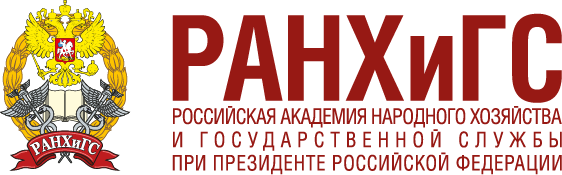 Тема презентации
«Печати и штампы и их разновидность: требования 
ГОСТа на изготовление »
Подготовил: студент группы Б-204 Мальцев Артём Александрович

Преподаватель:
Семенова Лариса Ивановна
Орёл, 2023г.
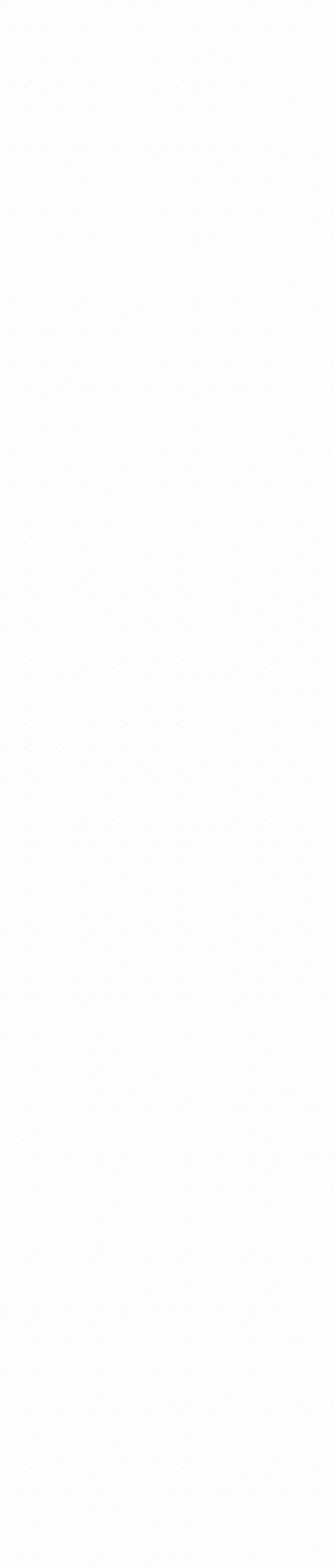 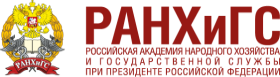 Цель
Принимая во внимание разные виды печатей и штампов целью работы является ближе ознакомиться с их особенностями и отличительными характеристиками, так как
вместе с подписью ответственного лица с их помощью можно заверить абсолютно любой документ.
Также рассмотрим некоторые пункты нормативной базы по созданию печатей и штампов.
2
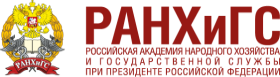 Содержание
Цель
Общая информация
Отличие печати от штампа
Виды печатей и штампов по материалу
Типы печатей и штампов по назначению
Оснастка печатей
ГОСТ Р 51511-2001
Технические требования к печатям с воспроизведением Государственного герба РФ
Технические требования к сырью, материалам, используемым для изготовления и применения печатей
Заключение 
Источники
3
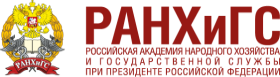 Общая информация
Любая организация вне зависимости от формы собственности и сферы деятельности имеет печати и штампы, с помощью которых заверяются официальные документы. 
Существуют самые разные типы оттисков, которые отличаются размерами, формой и назначением, благодаря чему подтверждается подлинность деловых бумаг, а также придается юридическая сила приказам и распоряжениям.
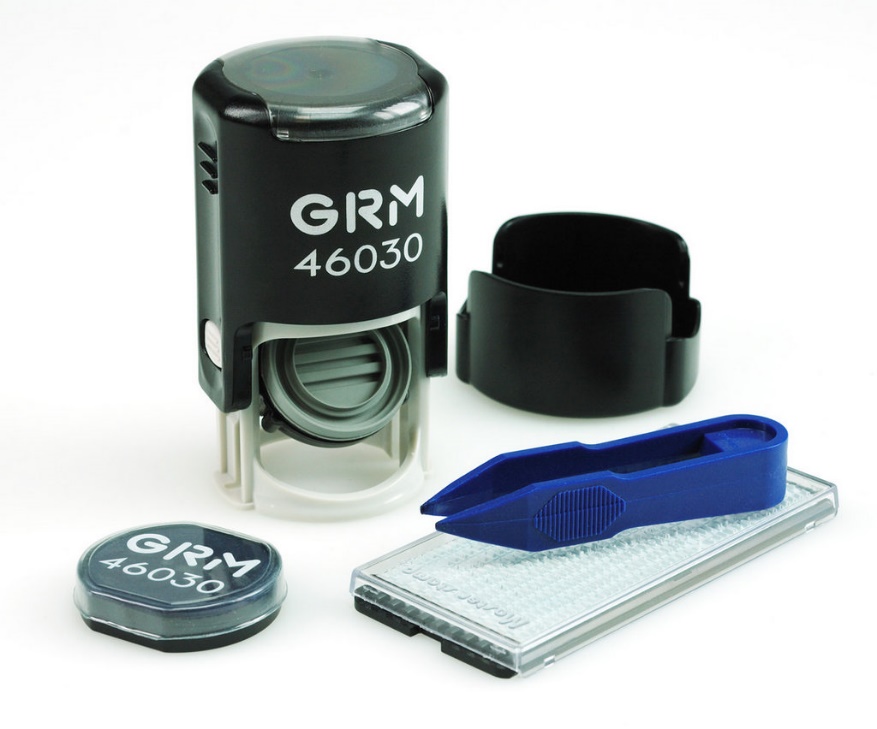 Разнообразие печатей и штампов
4
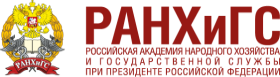 Отличие печати от штампа
Основное отличие штампа и печати в том, что первое устройство не имеет юридической силы. Штамп используется для ускоренного нанесения данных на документы: дата, реквизиты компании, данные должностного лица.
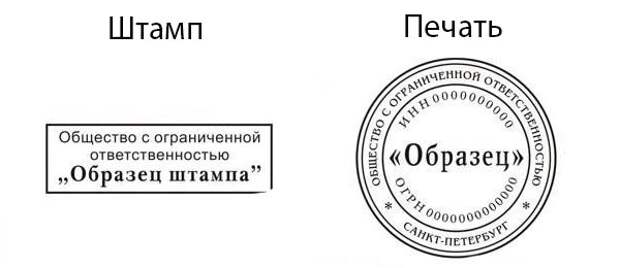 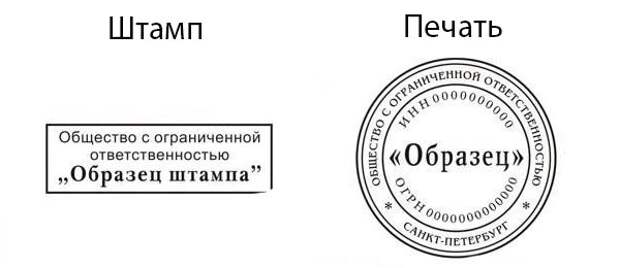 Образец печати
Образец штампа
5
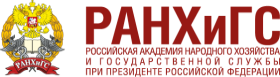 Виды печатей и штампов по материалу
Резиновые. Дорогостоящий, но один из самых филигранных видов печати. Резиновые печати применяются как в делопроизводстве, так и в творческих областях для нанесения повторяющихся узоров и принтов. 
Полимерные. Хорошо переносят высокие нагрузки и давление, отличаются высокой износостойкостью.
Металлические. Применяются для получения оттиска на плотных.
Красконаполненные или флеш-печати. Устройство этой печати позволяет обходиться без штемпельной подушки. Пористую резину пропитывают масляной краской, как губку. Оттиск таких печатей не растекается и быстро сохнет.
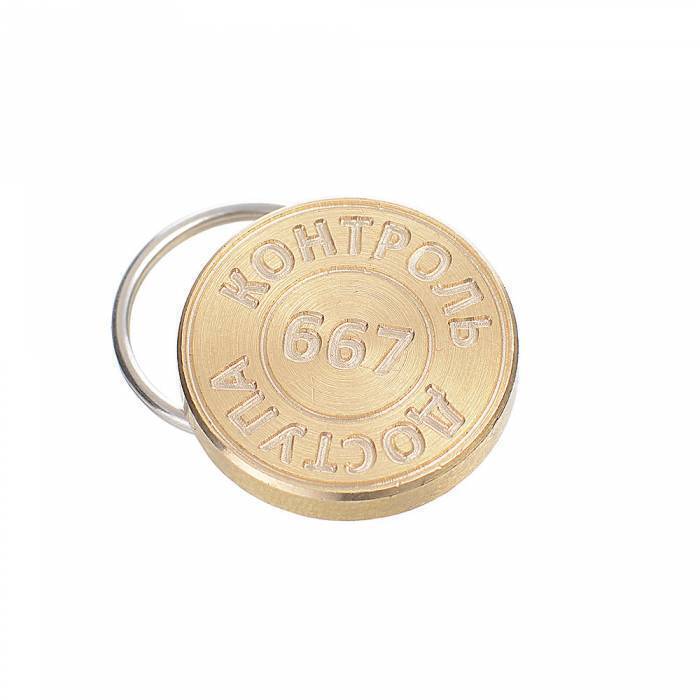 Металлическая печать
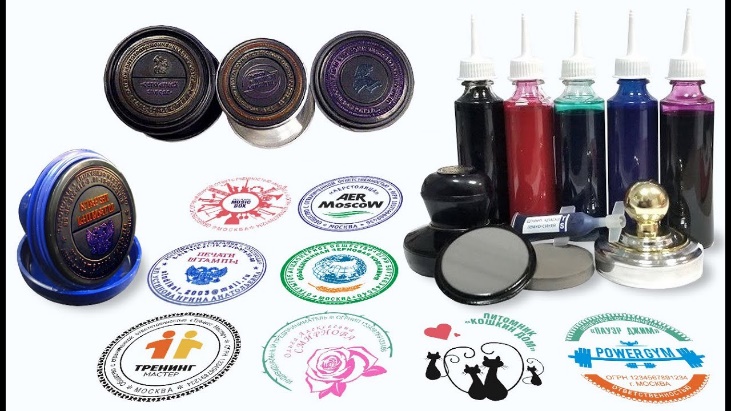 Флеш-печати и штампы
6
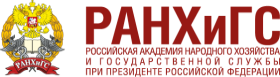 Типы печатей и штампов по назначению
Для компаний. Служит для идентификации. Является главной печатью предприятия, на ней отображается название компании, юридический адрес, код ОКПО и ИНН.
Печать индивидуального предпринимателя. Используется бизнесменом для заключения сделок, подтверждения подлинности и защиты внешних и внутренних документов. Оттиск содержит номер ОГРНИП, ФИО предпринимателя, а также логотип и слоган.
Государственная печать. Используется в муниципальных и госучреждениях. Отличаются тем, что оттиск содержит элементы государственной символики, например герб. Также содержание клише строго регламентировано.
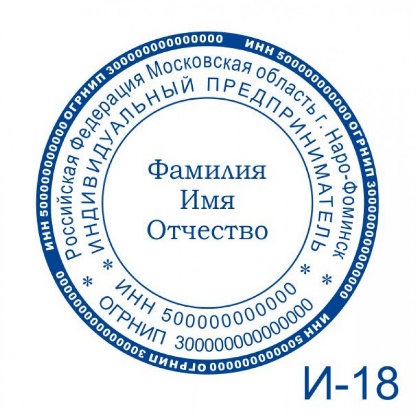 Печать индивидуального предпринимателя
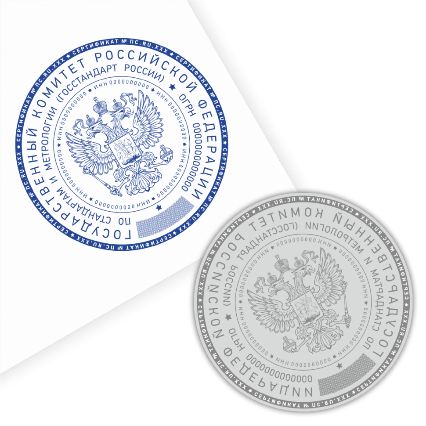 Государственная печать
7
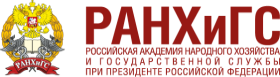 Типы печатей и штампов по назначению
Печать для медицинских организаций. Ей заверяют больничные листы, рецепты и справки. Таким образом, документы, выдаваемые врачом, имеют правовую силу.
Нотариальная печать. Используется нотариальными службами для заверения документов. Нотариальной печатью подтверждается подлинность документов (расписок, завещаний, распоряжений, доверенностей, договоров купли/продажи) и их юридическая сила.
Факсимиле. Используется для подписания документов. Факсимиле – это точное воспроизведение графического оригинала: подпись, рисунок, чертеж.
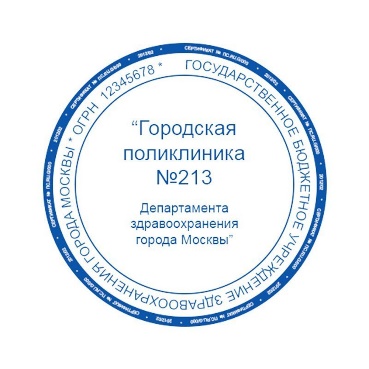 Печать для медицинских организаций
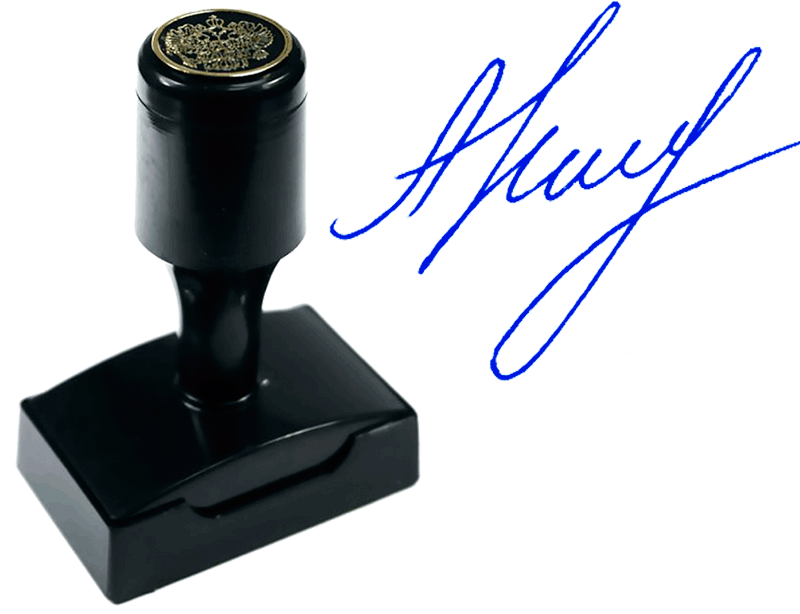 Факсимиле
8
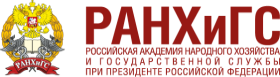 Оснастка печатей
Оснастка – это один из важных элементов, из чего состоит печать или штамп. От типа оснастки зависит долговечность всей конструкции.
Ручная. Состоит из удобной ручки, к которой крепится клише. Часто в комплекте идет штемпельная подушка. Современные флеш-печати избавляют от необходимости брать с собой штемпельную подушку.
Автоматическая. Оснастка представляет собой внутренний механизм, в котором спрятана штемпельная подушка. Печать автоматически пропитывается краской при нажатии на устройство.
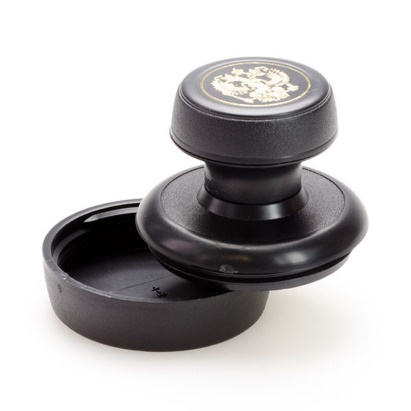 Ручная оснастка
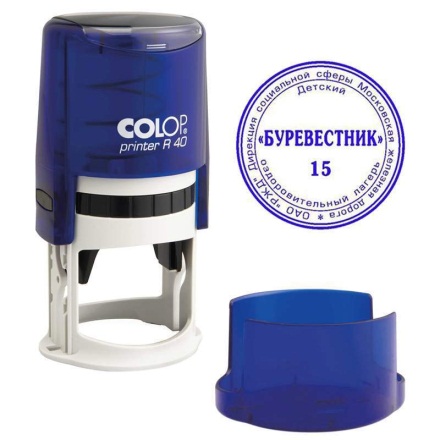 Автоматическая оснастка
9
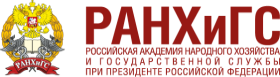 ГОСТ Р 51511-2001
ГОСТ Р 51511-2001 разработан Всероссийским научно-исследовательским институтом полиграфии (ОАО ИНПОЛ), Министерством Российской Федерации по делам печати, телерадиовещания и средств массовых коммуникаций.

Настоящий стандарт устанавливает форму, размеры и технические требования к печатям с воспроизведением Государственного герба Российской Федерации.

Принят и введен в действие Постановлением Госстандарта России от 25 декабря 2001 г. N 573-ст.
10
Технические требования к печатям с воспроизведением
Государственного герба РФ
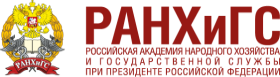 Клише печати с воспроизведением Государственного герба Российской Федерации изготавливают круглой формы.

Минимальный диаметр клише печати с воспроизведением Государственного герба Российской Федерации - 40(+1) мм, максимальный диаметр - 50(-1) мм. По внешнему кольцу клише печати ограничивается ободом толщиной 1,3(+0,1) мм, на котором располагается микротекст в негативном начертании (белый текст на черном фоне). Микротекст состоит из повторяющейся записи, включающей слово сертификат с указанием его номера, а также другой информации, определяемой изготовителем печати.
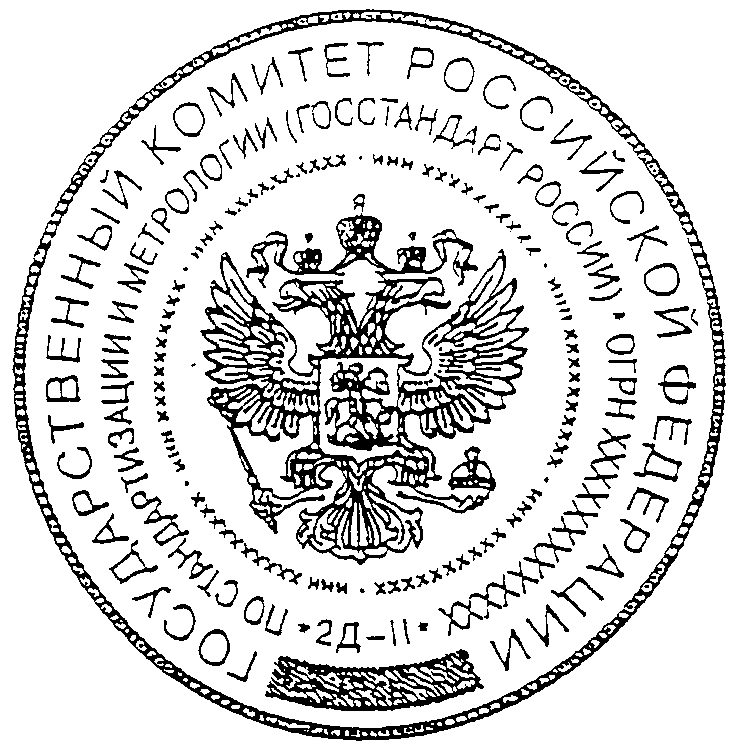 Оттиск печати с воспроизведением Государственного
герба Российской Федерации
11
Технические требования
к сырью, материалам, используемым
для изготовления и применения печатей
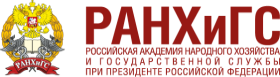 При изготовлении клише печати используют резину, предназначенную для лазерной гравировки, или другие материалы с техническими показателями, соответствующими этой резине.

Штемпельная подушка и штемпельная краска должны обладать характеристиками, обеспечивающими выполнение требований настоящего стандарта.

Штемпельная краска после получения оттиска на мелованной и немелованной бумаге не должна изменять визуально различимую цветовую насыщенность при дневном свете и комнатной температуре в защищенном и не защищенном от прямых солнечных лучей месте, а также геометрические характеристики изображения и характеристики элементов защиты.
12
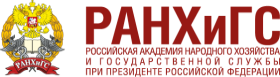 Заключение
Благодаря большому выбору печатей, представленному в фирмах, которые занимаются их изготовлением, заказчик имеет возможность приобрести ту модель, которая устроит его наилучшим образом.
Порядок изготовления и использования печати, а также требования к ее формату зависят от того, содержит ли печать изображение Государственного герба РФ, герба субъекта РФ, герба муниципального образования.
За неправомерное использование на печатях таких гербов установлена административная ответственность.
13
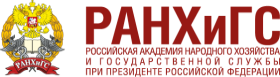 Источники
https://shtamp102.ru/kakie_byvayut_pechati_i_shtampy/

https://www.officemag.ru/info/guide/index.php?ID=11415250

https://legalacts.ru/doc/gost-r-51511-2001-gosudarstvennyi-standart-rossiiskoi-federatsii/

https://www.sekretariat.ru/article/100790-qqq-13-m8-pechati-i-shtampy
14
Федеральное государственное бюджетное образовательное учреждение высшего образованияРОССИЙСКАЯ АКАДЕМИЯ НАРОДНОГО ХОЗЯЙСТВА и ГОСУДАРСТВЕННОЙ СЛУЖБЫ при ПРЕЗИДЕНТЕ РОССИЙСКОЙ ФЕДЕРАЦИИСРЕДНЕРУССКИЙ ИНСТИТУТ УПРАВЛЕНИЯ – ФИЛИАЛБанковский колледж
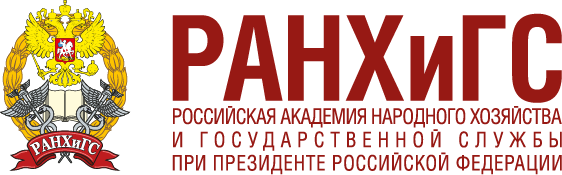 Тема презентации
«Виды печатей, штампов: требования 
ГОСТа на изготовление »
Подготовил: студент группы Б-204 Мальцев Артём Александрович

Преподаватель:
Семенова Лариса Ивановна
Орёл, 2023г.